Gde je nestao Mlečni put?
DAJANA BJELAJAC

Departman za geografiju, turizam i hotelijerstvo, Prirodno-matematički fakultet u Novom Sadu
Nevladina organizacija “Carpe Noctem”
ŠTA PREDSTAVLJA SVETLOSNO ZAGAĐENJE?
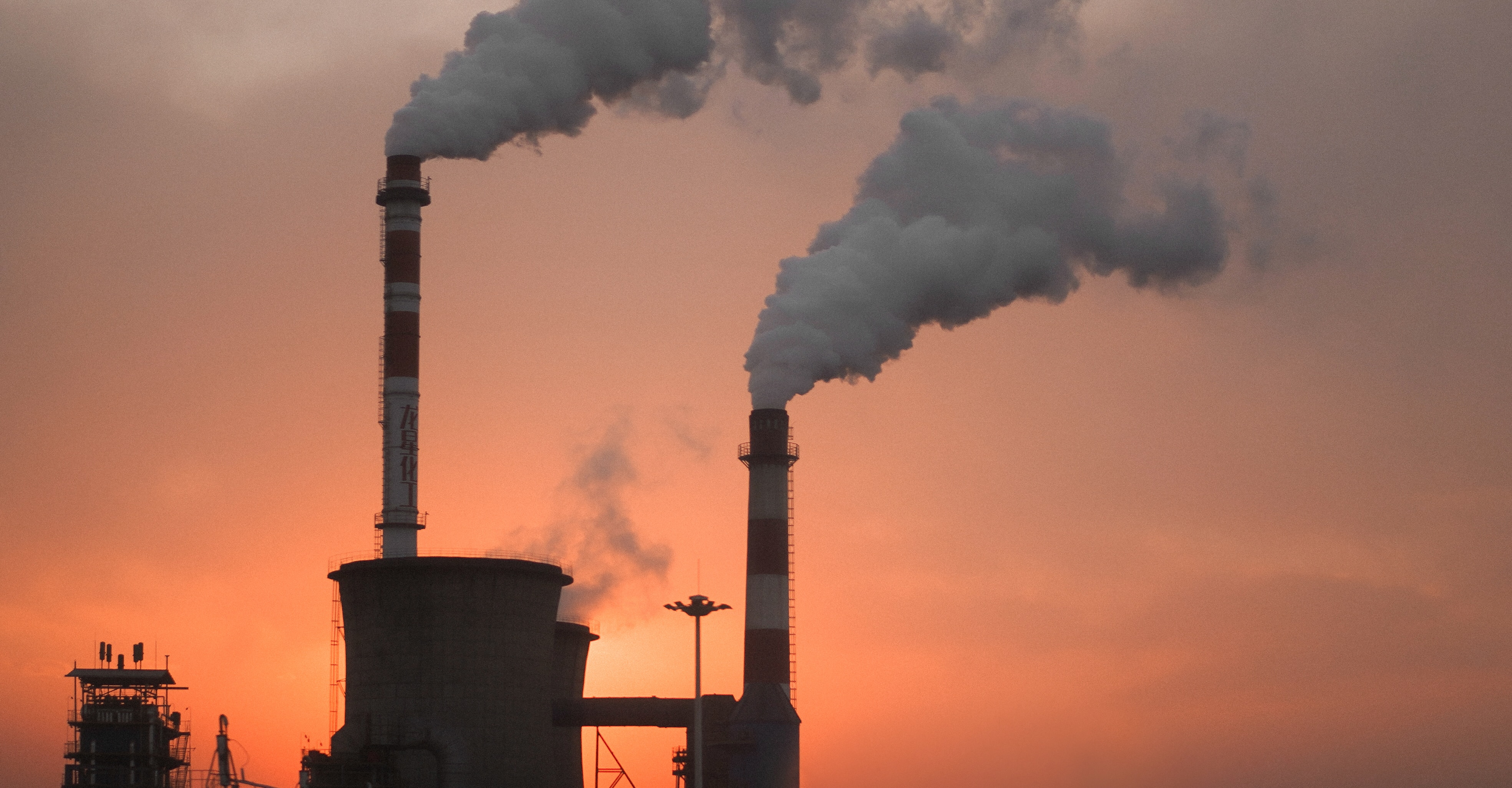 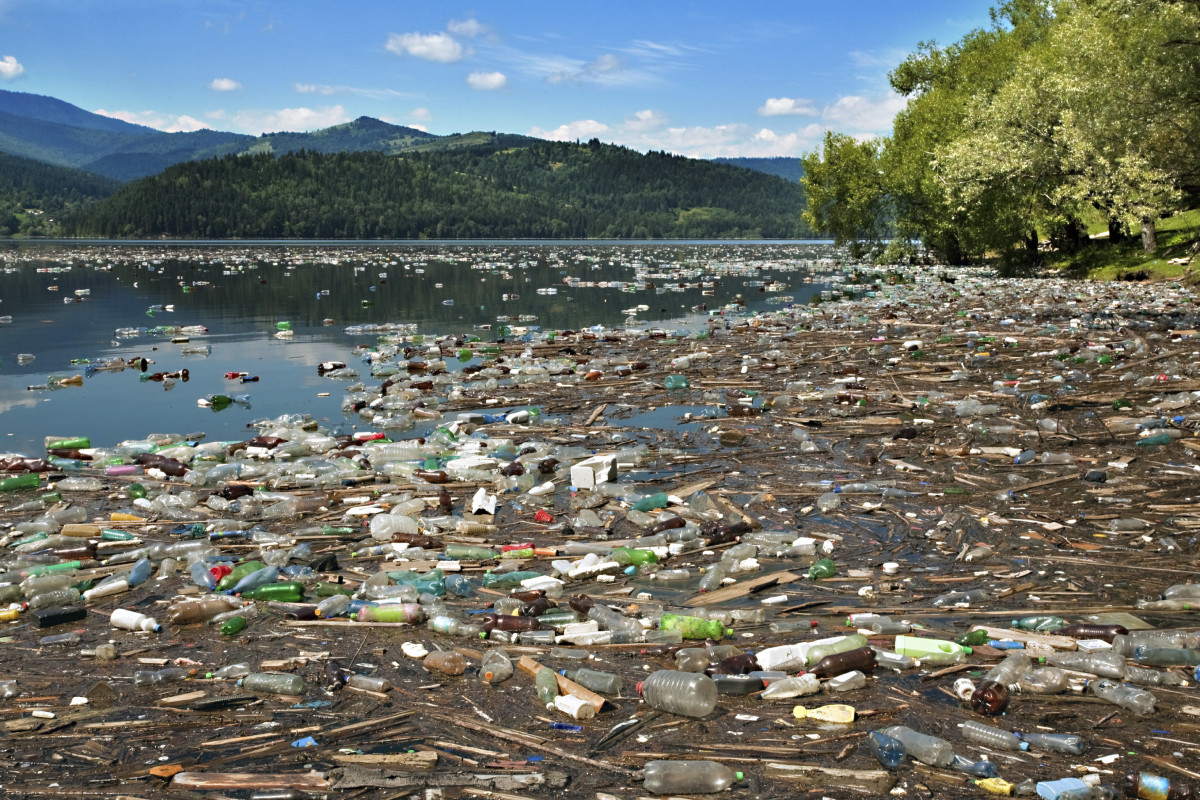 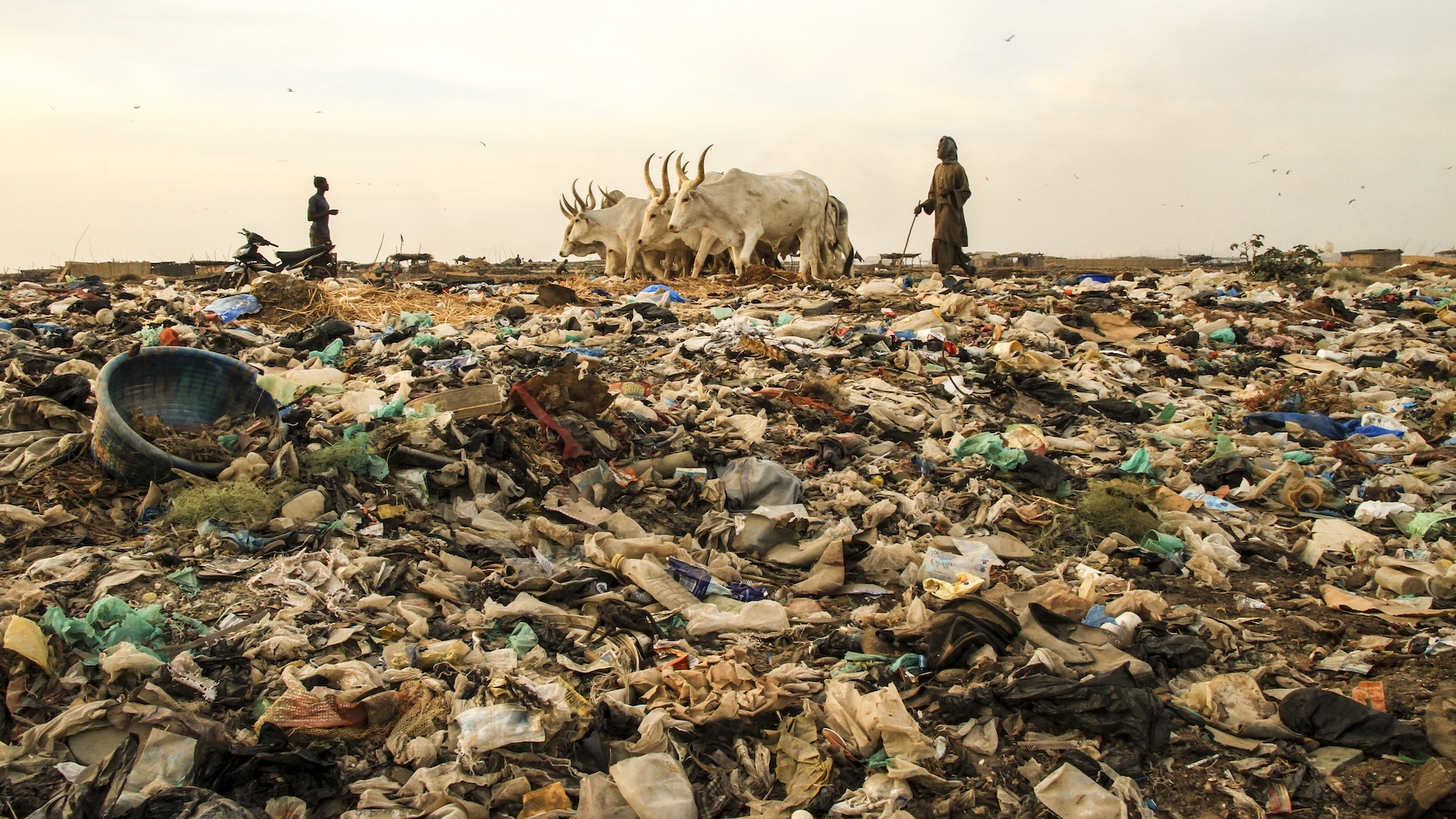 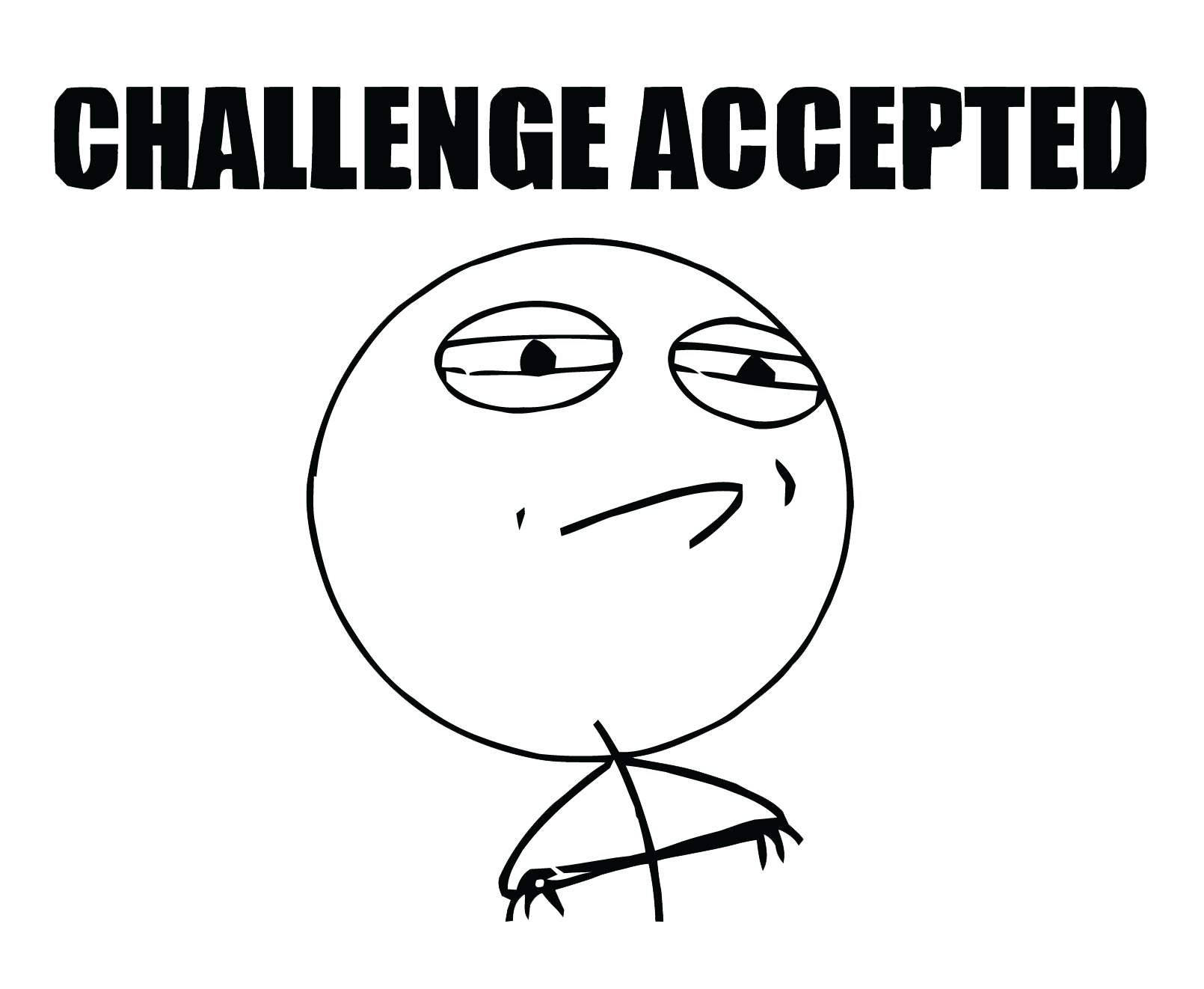 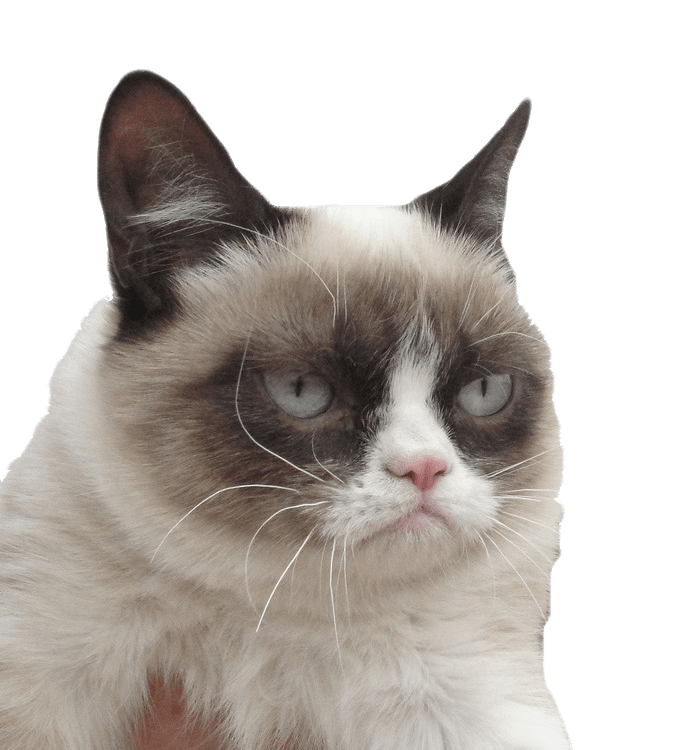 Molim te…svetlosno zagađenje,
Šta će još da izmisle?!
ŠTA PREDSTAVLJA SVETLOSNO ZAGAĐENJE?
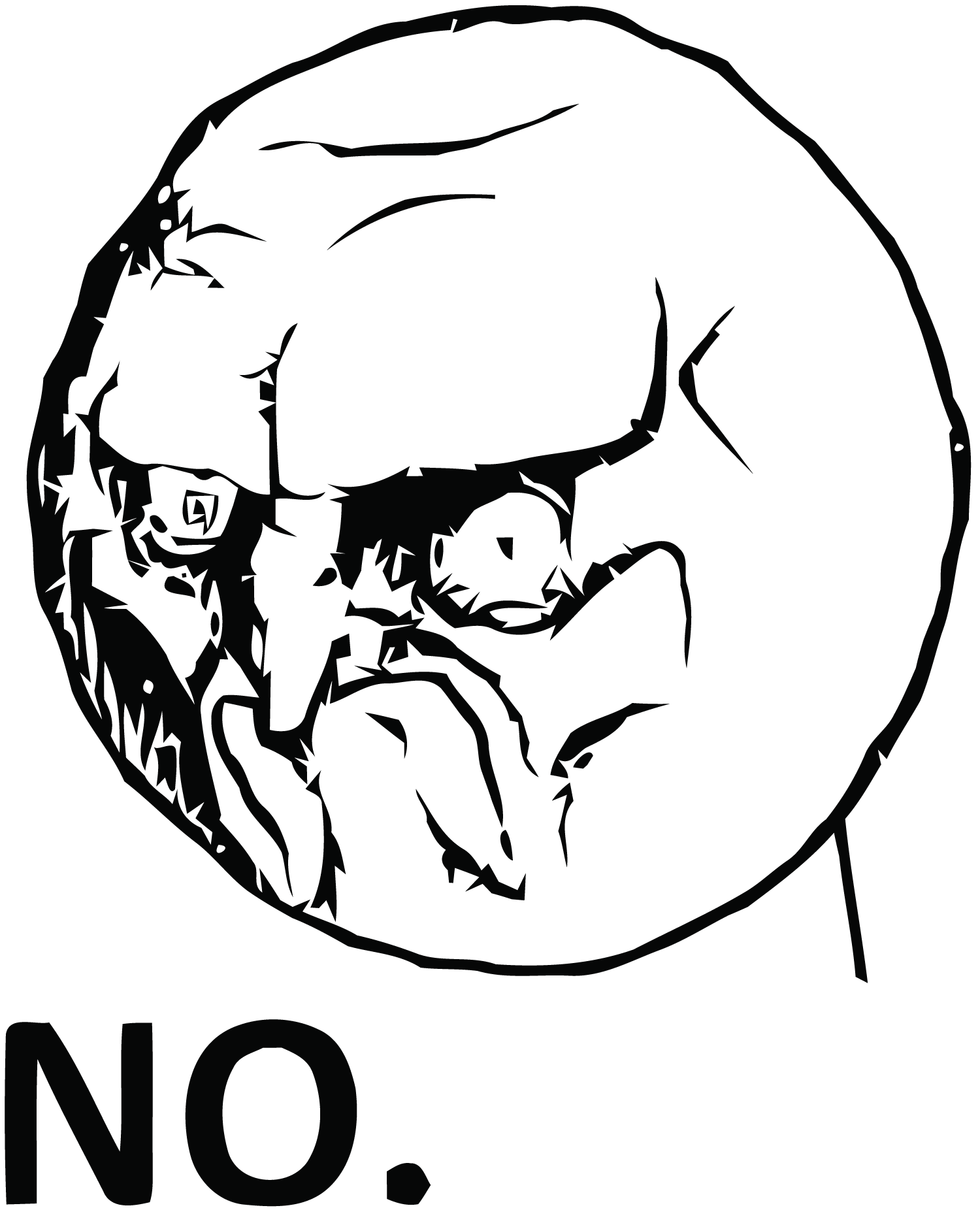 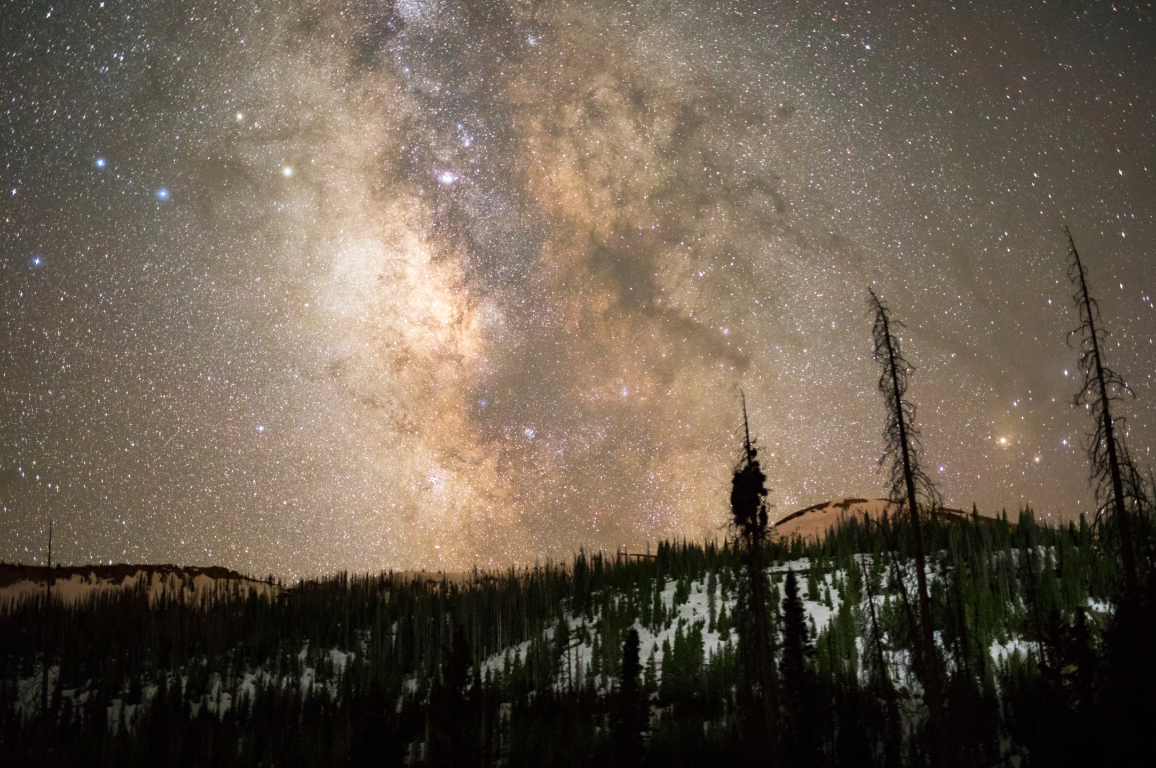 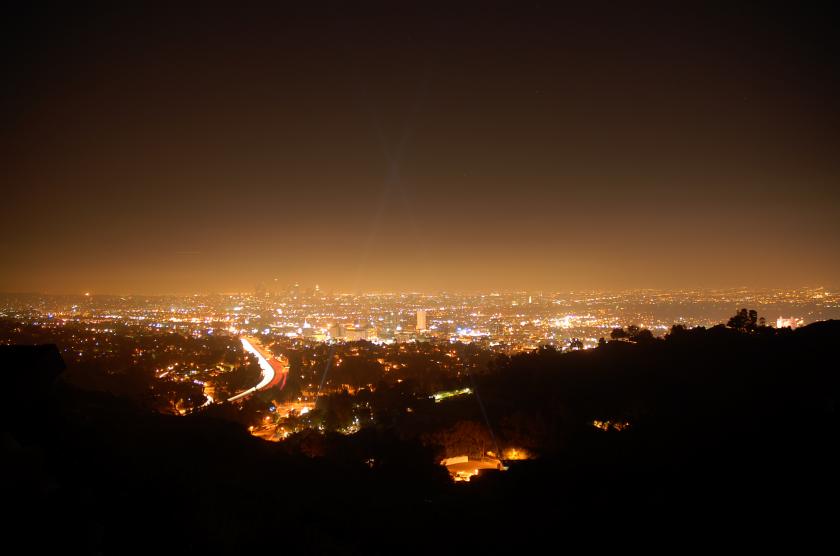 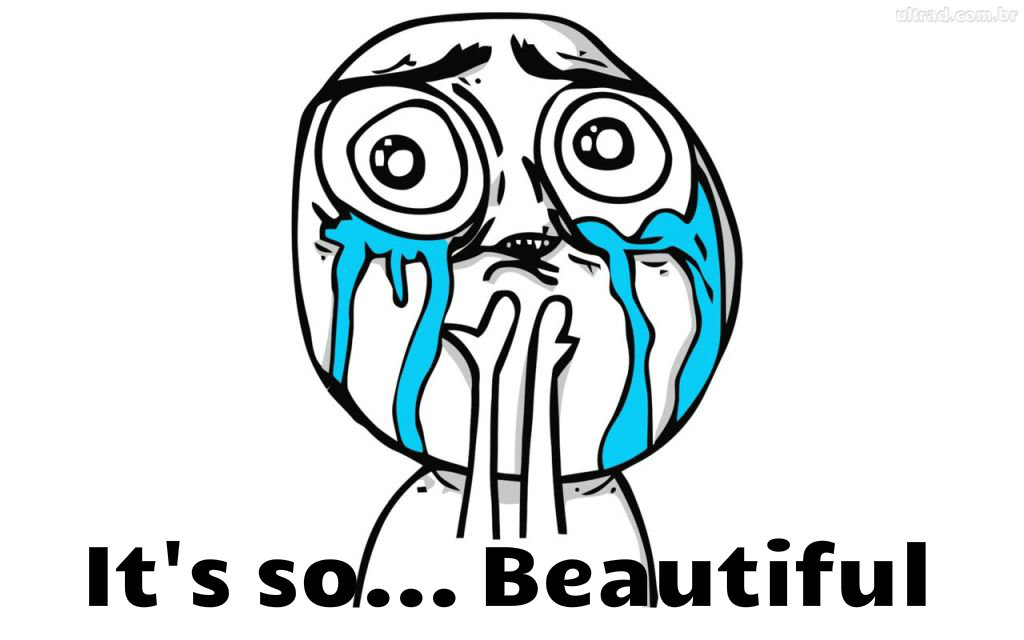 ŠTA PREDSTAVLJA SVETLOSNO ZAGAĐENJE?
Najprostije rečeno:
“Svetlosno zagađenje predstavlja izmenu (prirodnog) nivoa svetlosti u noćnim satima 
usled veštačkih izvora osvetljenja”
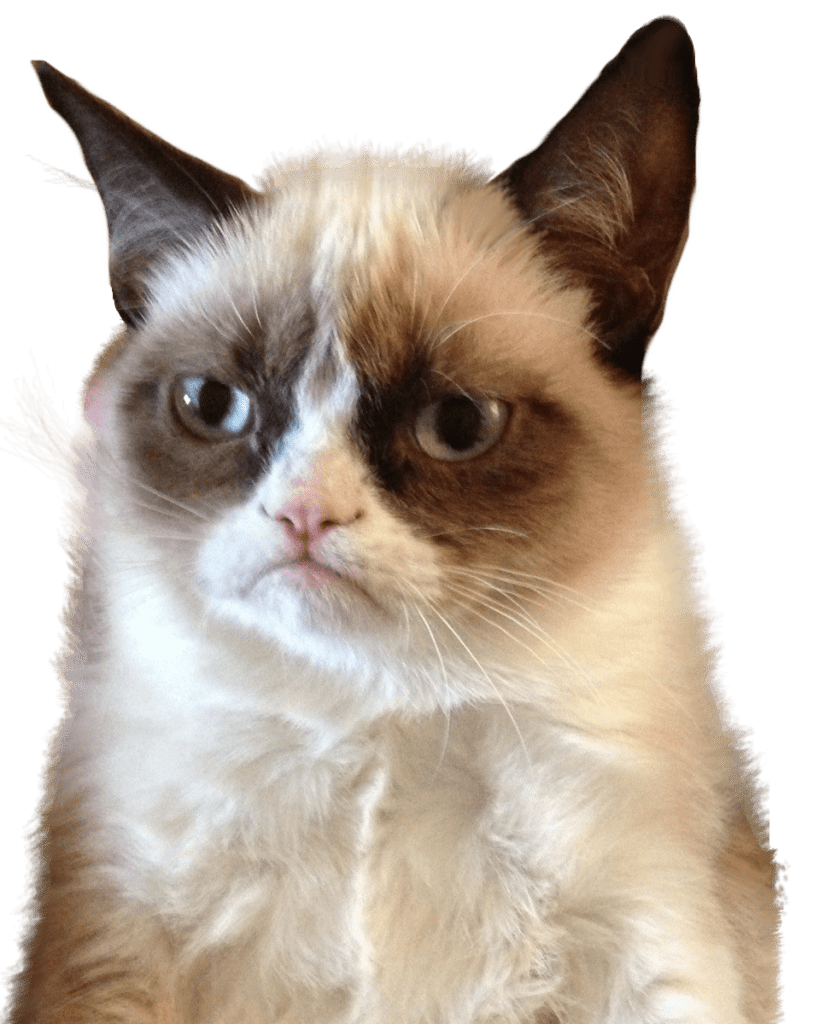 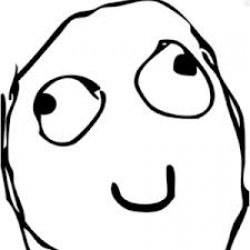 Pa dobro, ja svakako noću budem kod kuće.
To nije priroda, mogu da palim svetla koliko hoću.
ŠTA PREDSTAVLJA SVETLOSNO ZAGAĐENJE?
Ako situaciju prenesemo u naše domove:
“Svetlosno zagađenje predstavlja određen nivo i vrstu osvetljenja u zatvorenoj prostoriji koja ugrožava naše zdravlje”
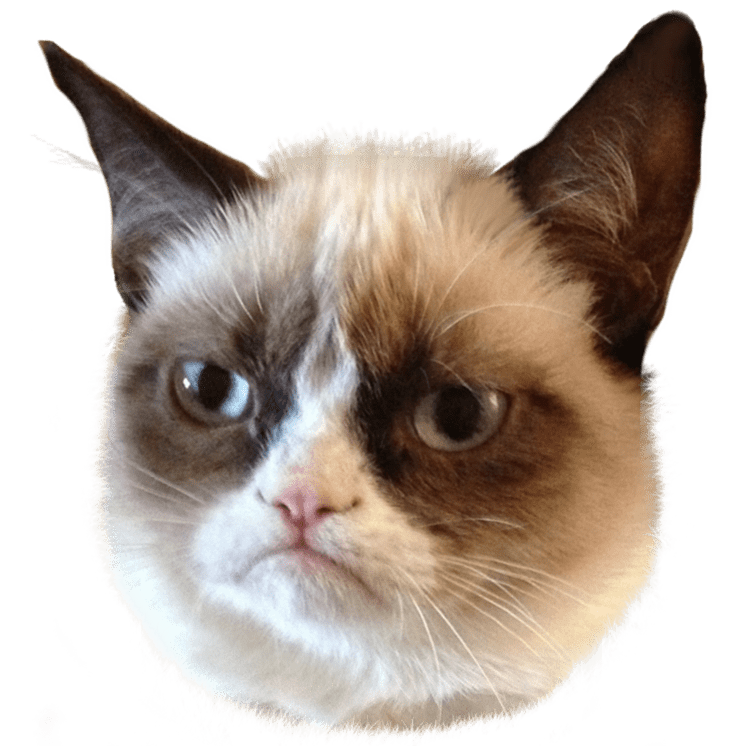 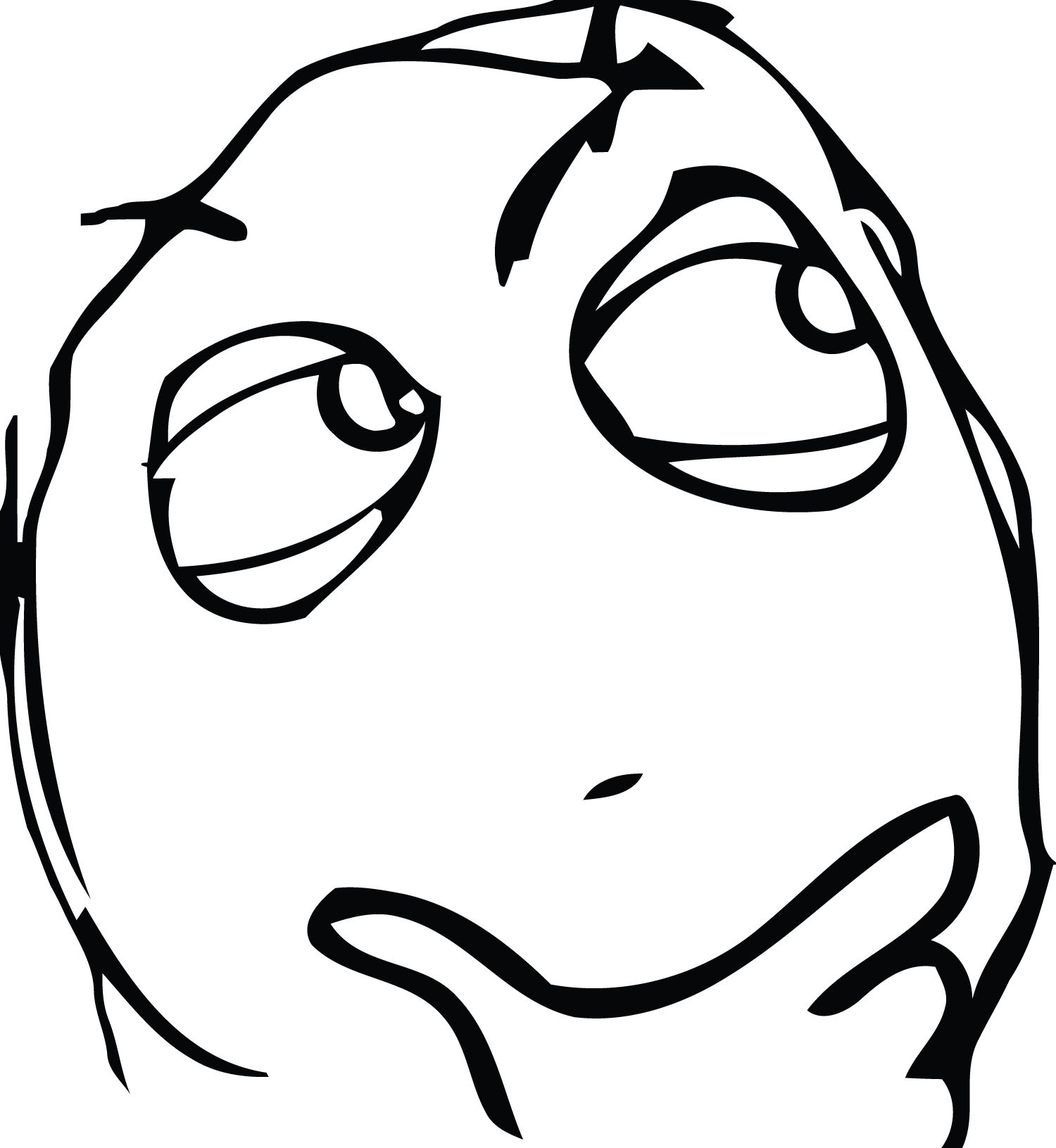 Hm.
UZROCI I POSLEDICE SVETLOSNOG ZAGAĐENJA?
Nekoliko kratkih priča.
Šilja je kriv za sve.
Voldemor, Dart Vejder i Sauron nastupaju!
Gospodine policajče, uhapsite ove zvezde!
Insekti na Ultra maratonu oko sijalice
Kornjače partijaju u Majamiju.
Noć je kratko trajala, a nama je trebala – najduža na svetu.
Osvesti se – ozvezdi se!
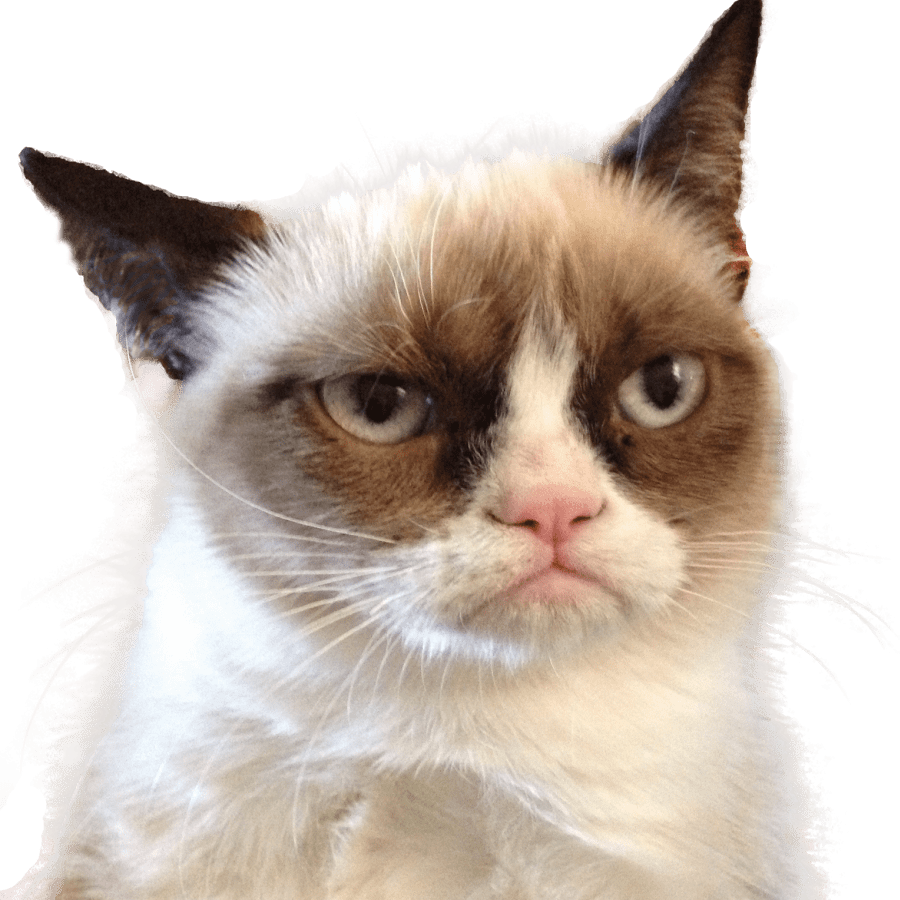 Zar je ovo nauka?
Šilja je kriv za sve.
U dalekoj prošlosti svetlost je značila sigurnost, toplotu i uslov da preživite.
Sveća od voska se koristila samo na najbogatijim dvorovima.
Kada je sijalica napravljena, postala je simbol ideje, inovacije i napretka.
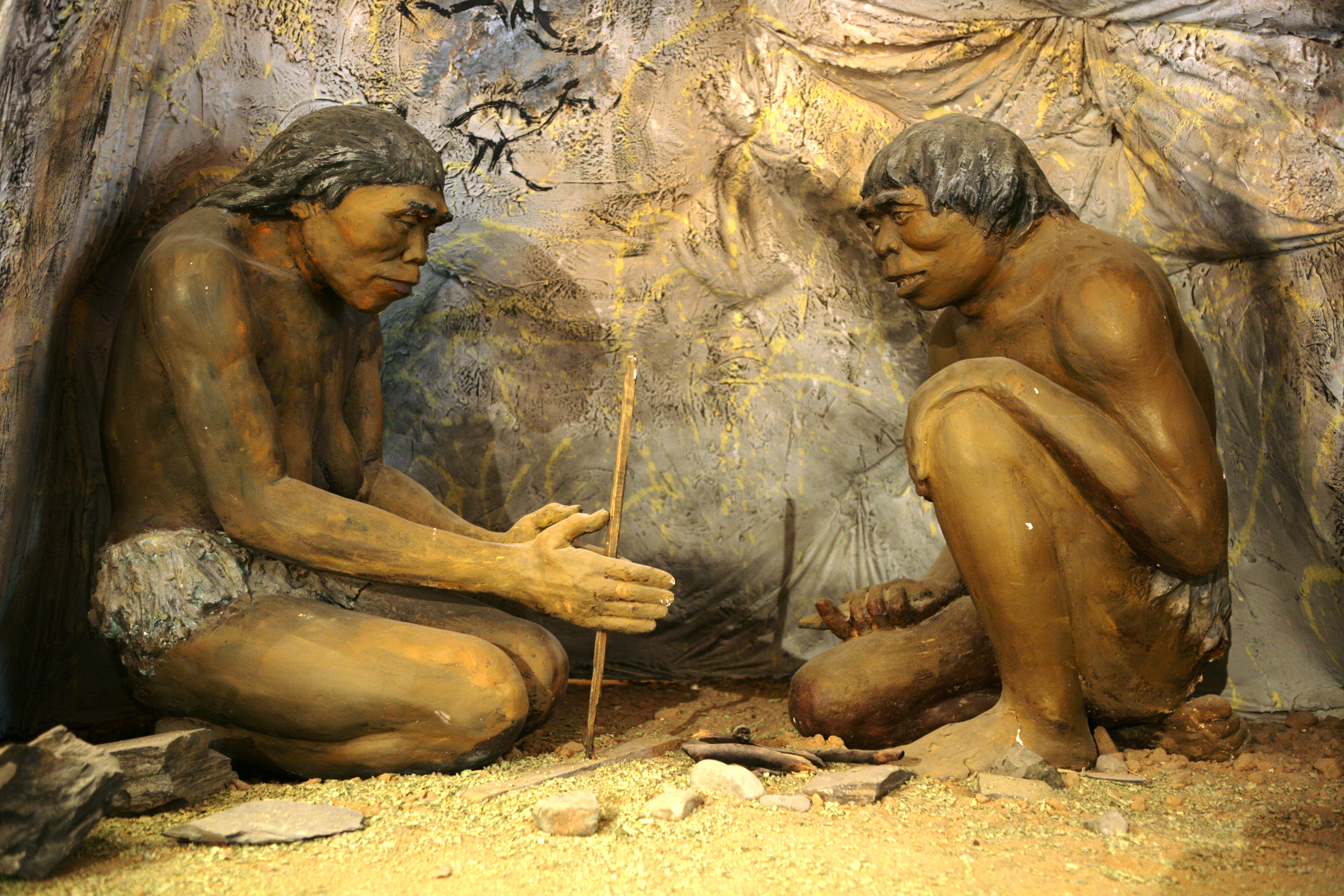 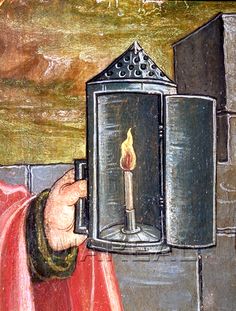 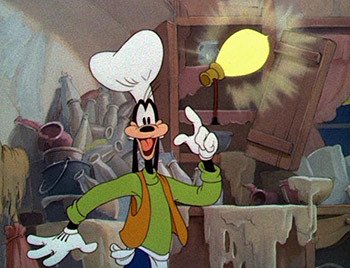 Voldemor, Dart Vejder i Sauron nastupaju!
Noć postaje simbol za kriminal, opasnost i loše stvari 
Filmovi, serije, pa i reklame! Svi imaju za cilj da ukrote noć i produže dan.
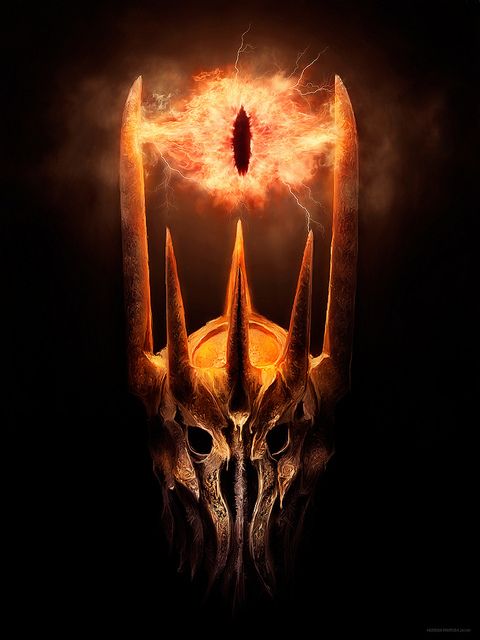 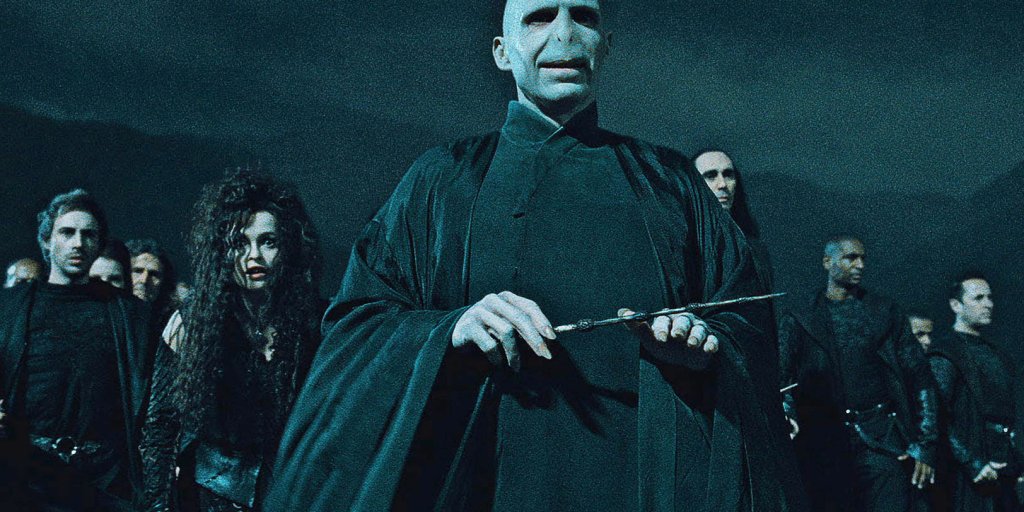 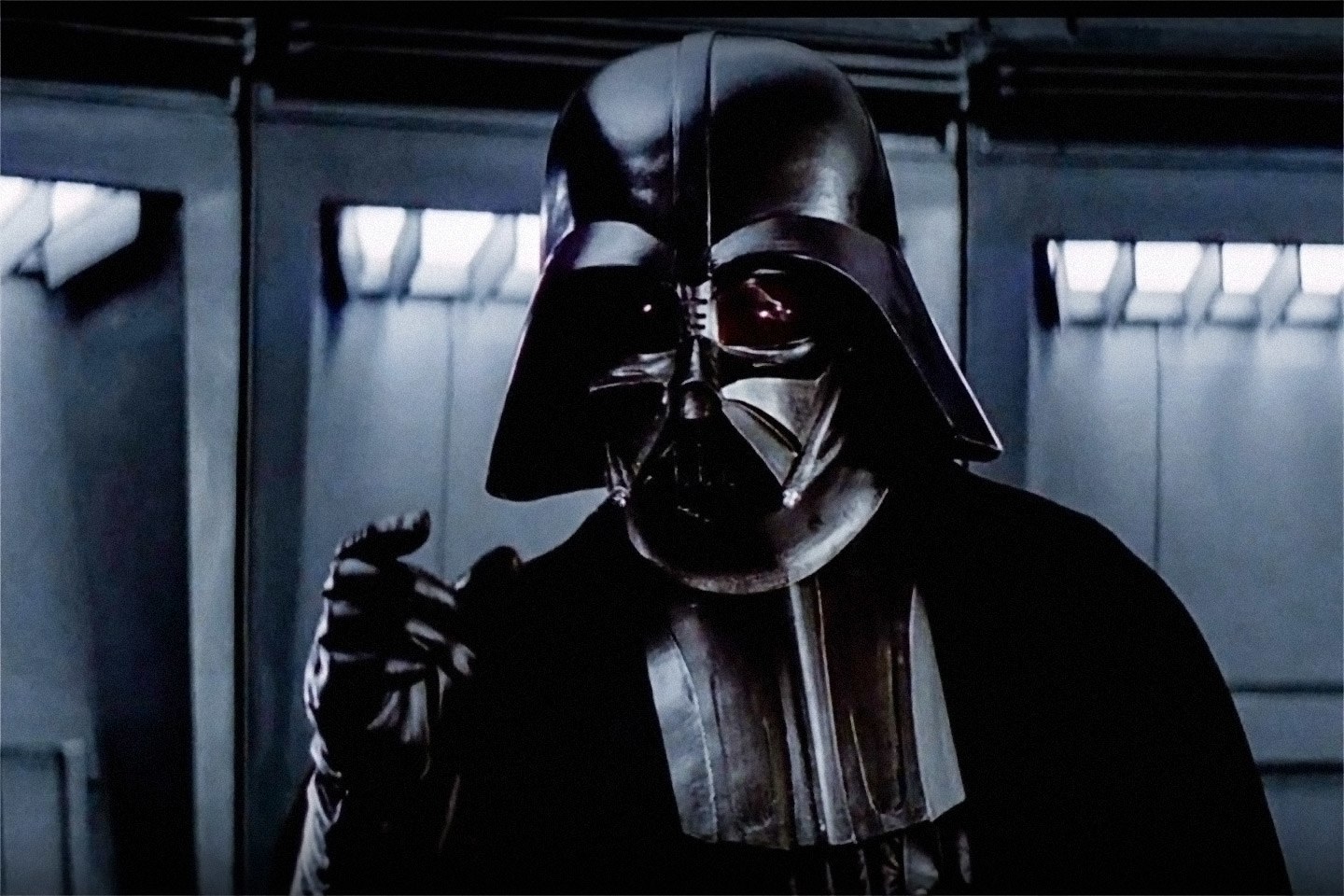 Gospodine policajče, uhapsite ove zvezde!
1994. godine zemljotres u Los Anđelesu
“Izumiranje iskustva” / Šetnja po Fruškoj gori
2001. Godine 40% građana Sjedinjenih Američkih država nije videlo prirodno nebo
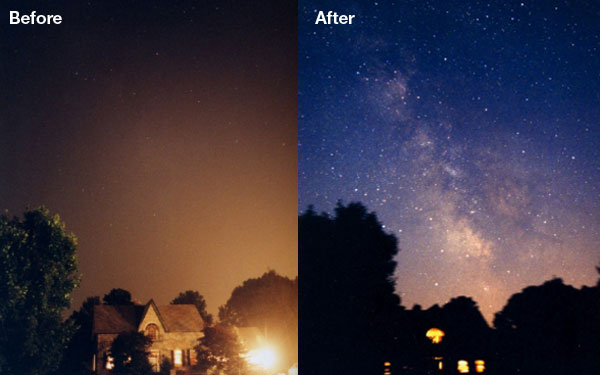 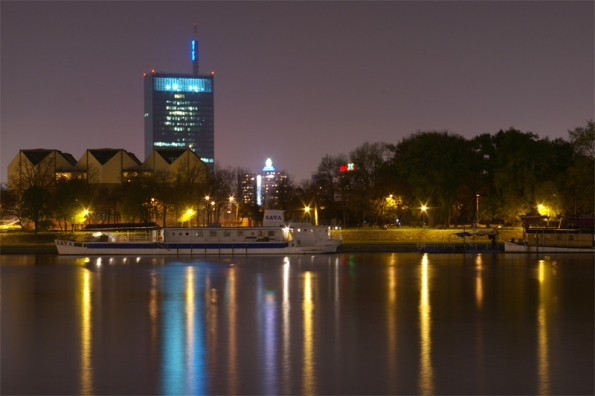 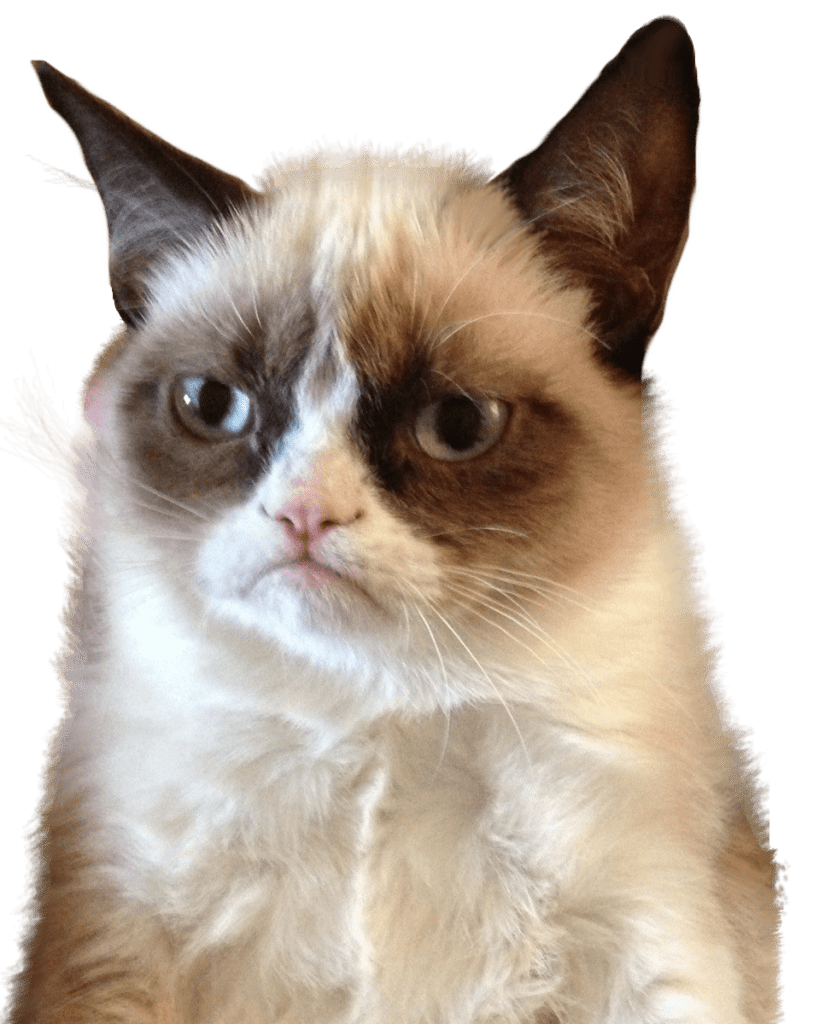 Ma daj, ne možeš porediti Ameriku i Srbiju. 
Los Anđeles i Beograd, ma baš!
Insekti na Ultra maratonu oko sijalice
Oko jedne sijalice obleće prosečno 80 letećih insekata
Ptice selice pri migracijama gube orijentir
Svici komuniciraju putem svetlosnih signala – kako kad su zaslepljeni?
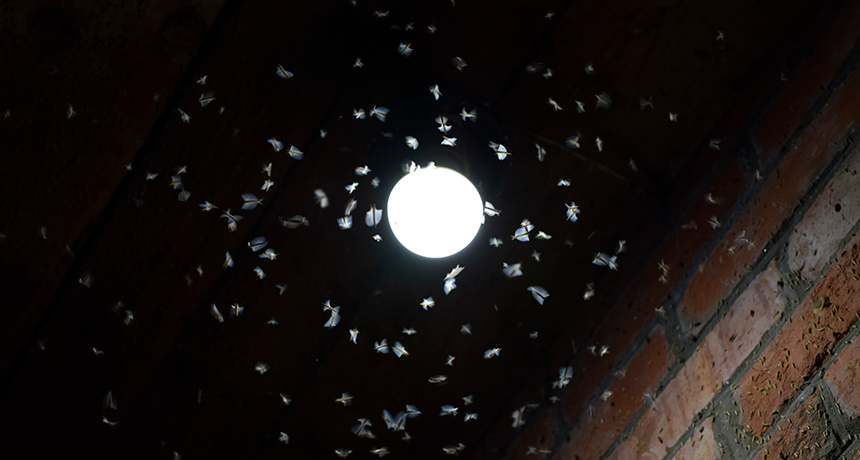 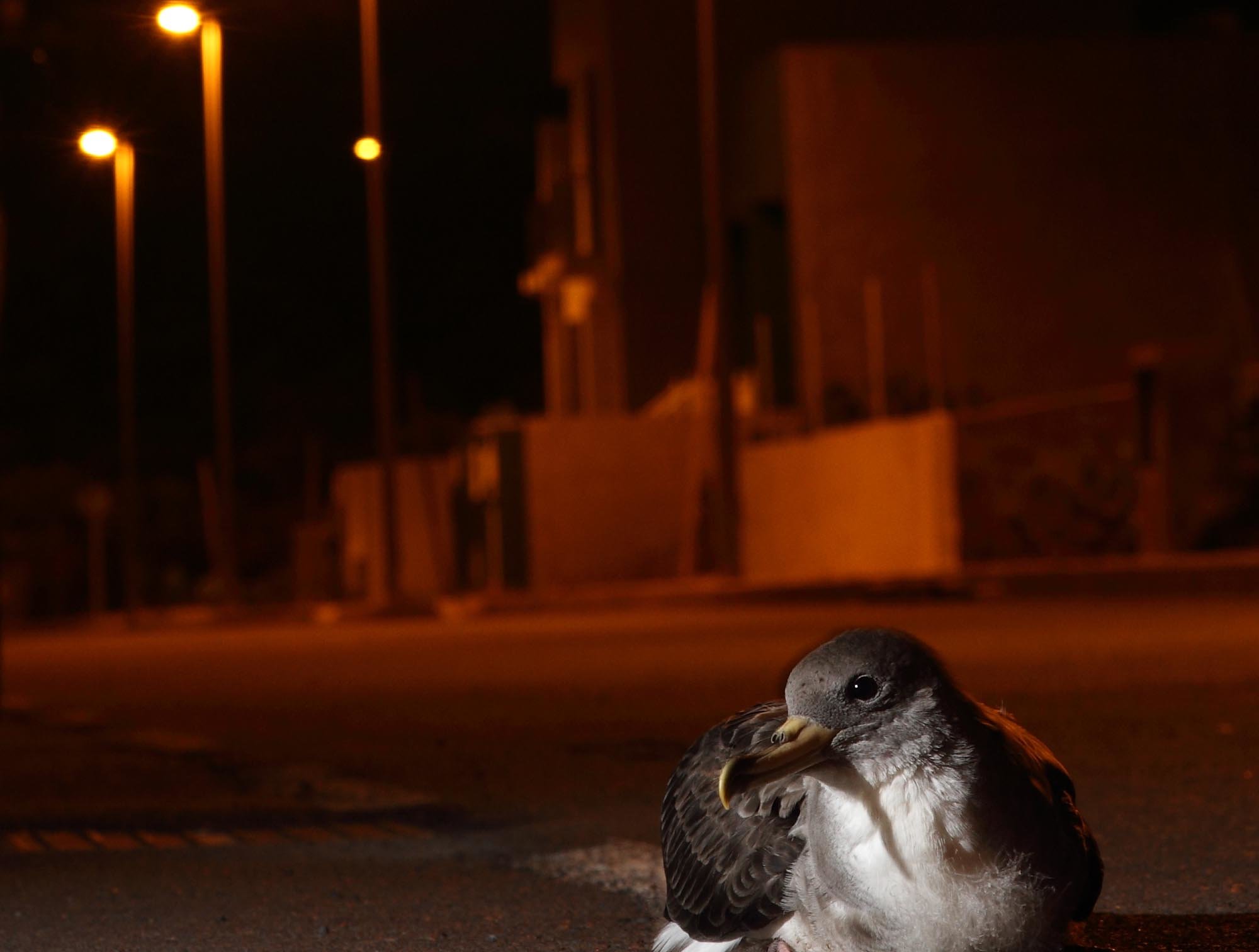 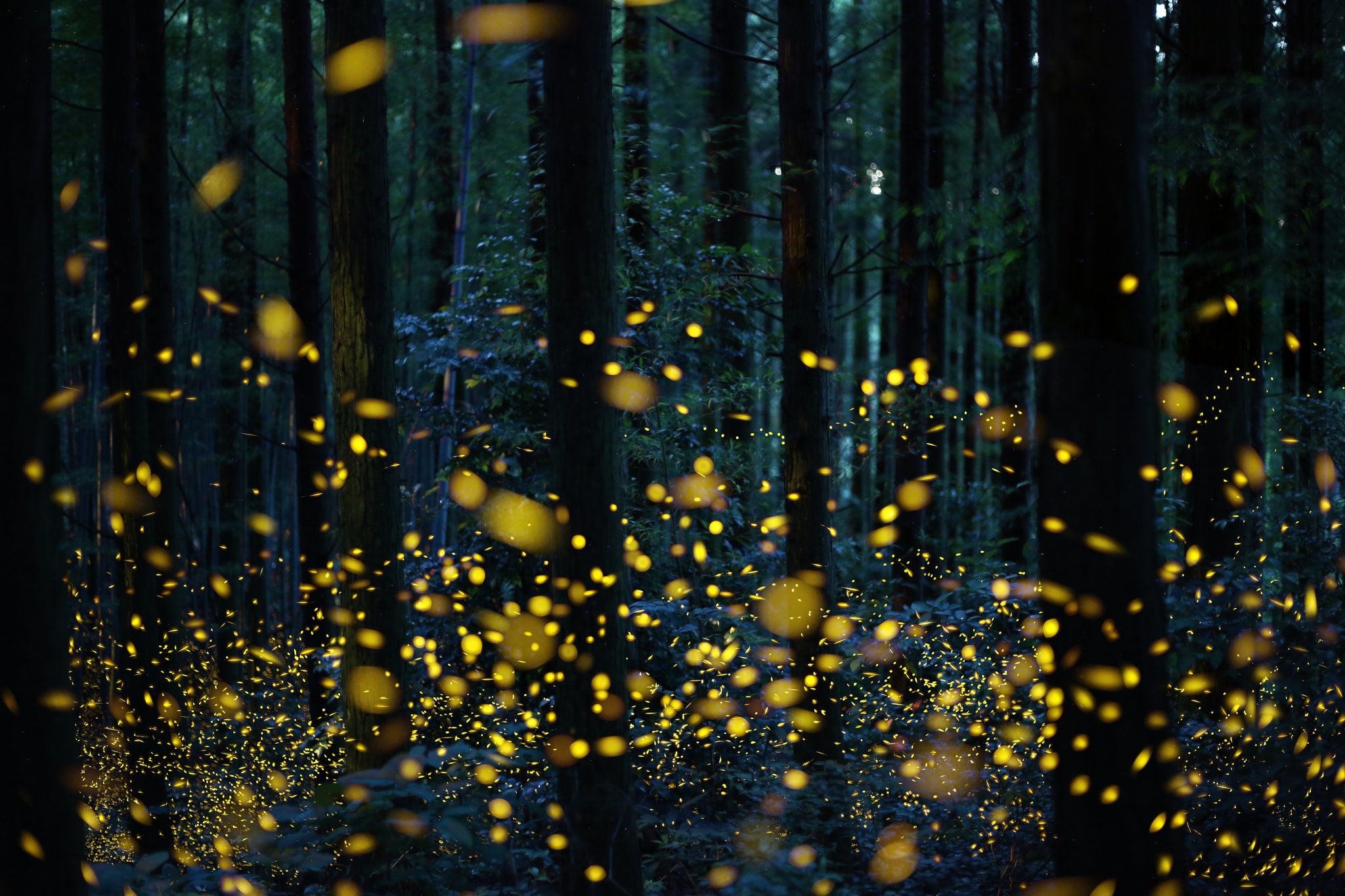 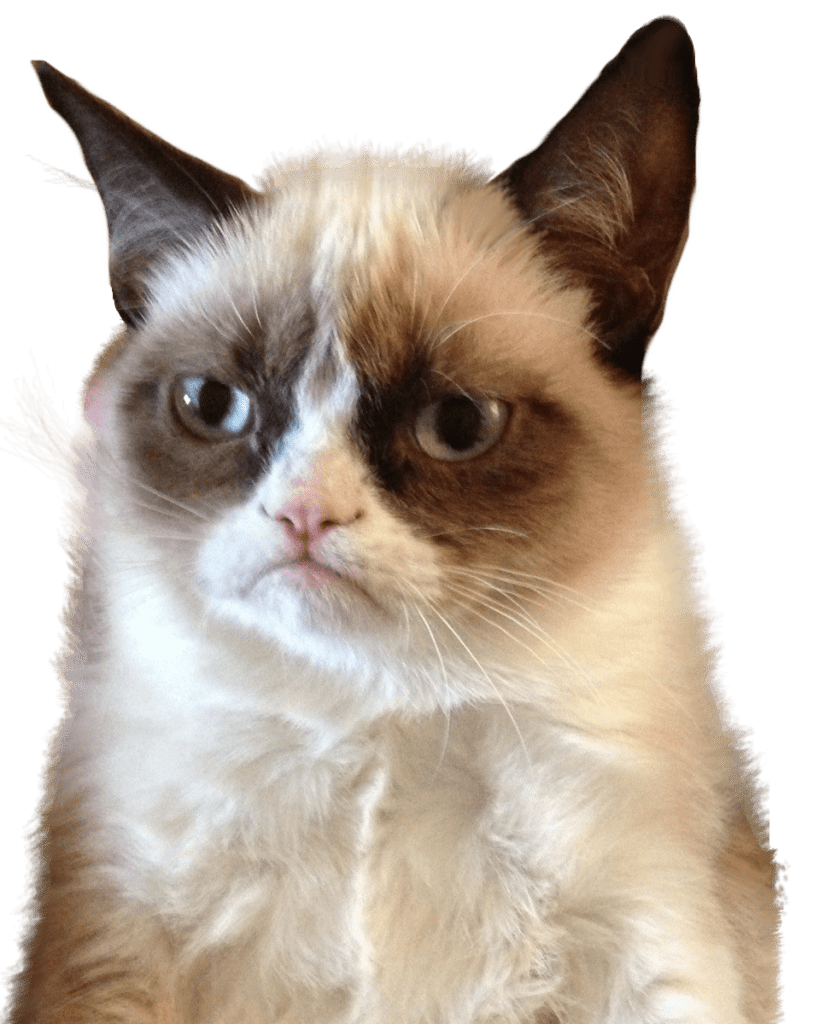 Ma šta me briga za komarce, još bolje ako uginu!
Pa nemamo mi zgrade 
od 50 spratova!
U pravu si… svice nisam 
dugo video.
Kornjače partijaju u Majamiju.
Morske kornjače izlaze iz jaja u noćnim satima i orijentišu se prirodnom svetlošću.
Najveća gnezdilišta se nalaze u Srednjoj Americi, primer poluostrvo Florida
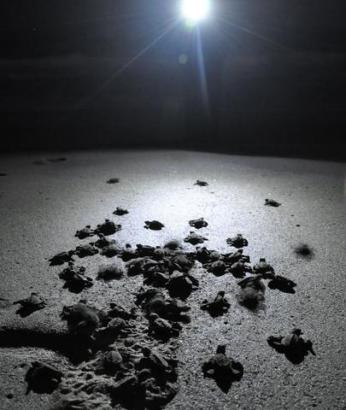 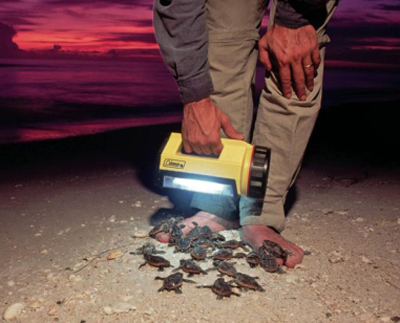 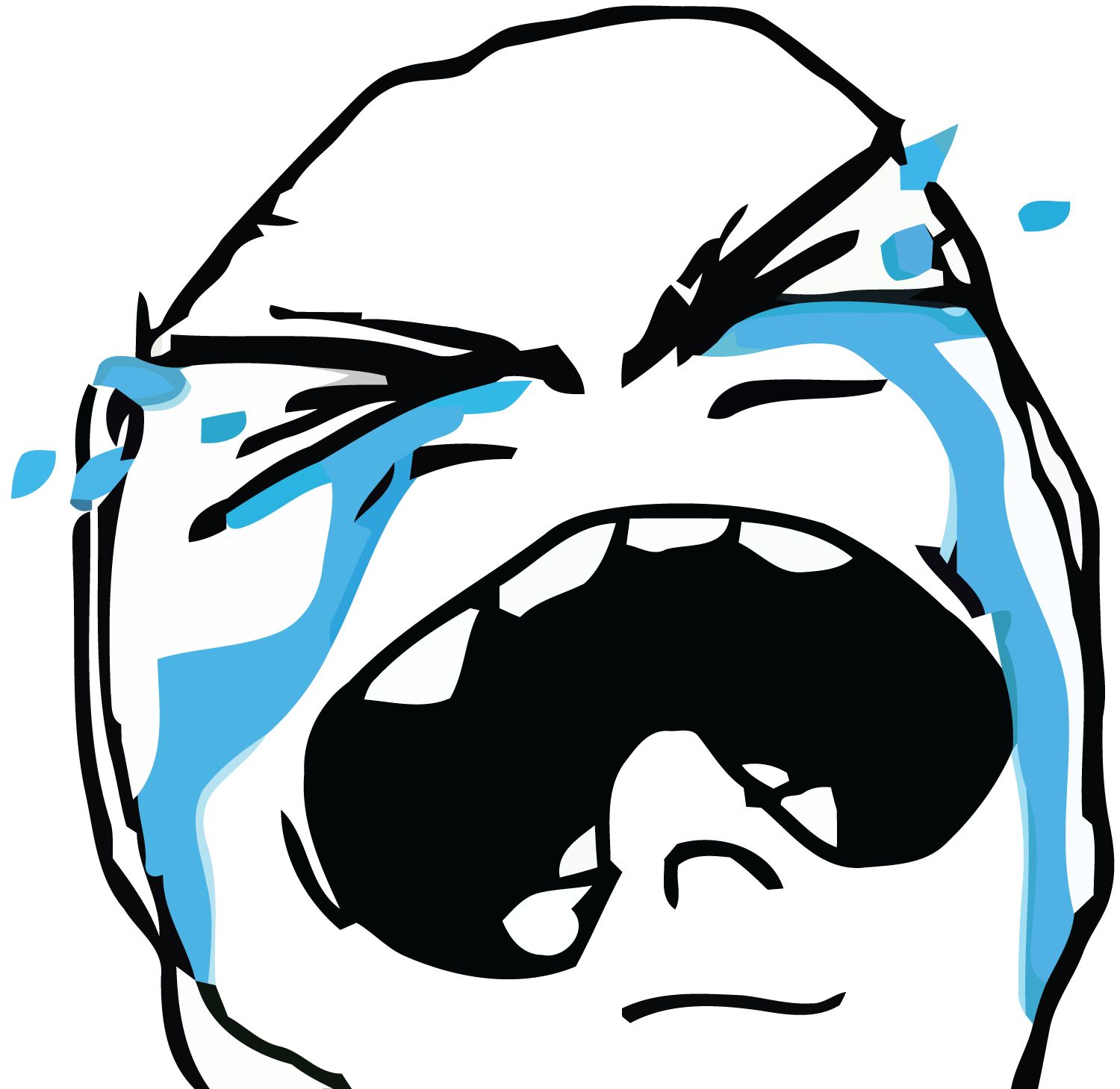 Noć je kratko trajala, a nama je trebala – najduža na svetu.
Ljudi su sastavni deo prirode, evoluirali pod istim uslovima smene dana i noći 
kao i ostatak živog sveta.

Melatonin i kvalitet sna!
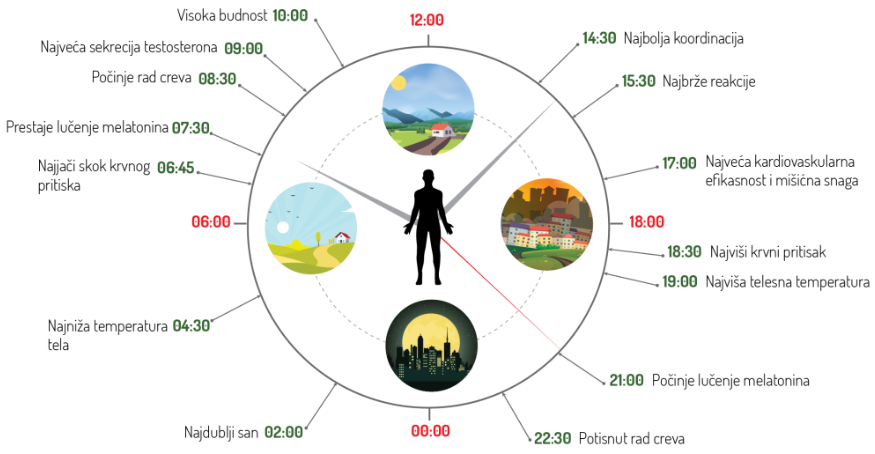 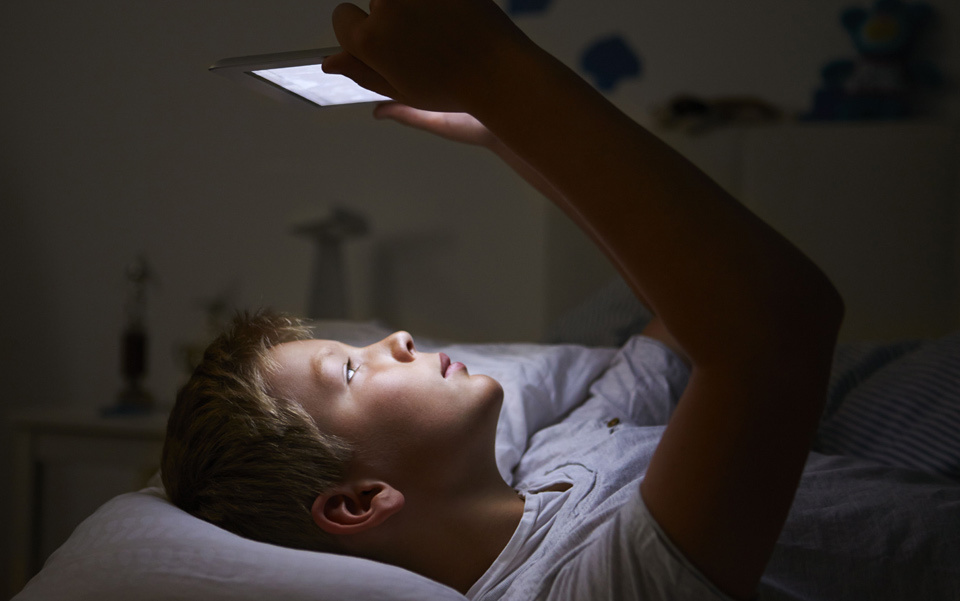 Noć je kratko trajala, a nama je trebala – najduža na svetu.
Ljudi su sastavni deo prirode, evoluirali pod istim uslovima smene dana i noći 
kao i ostatak živog sveta.

Melatonin i kvalitet sna!
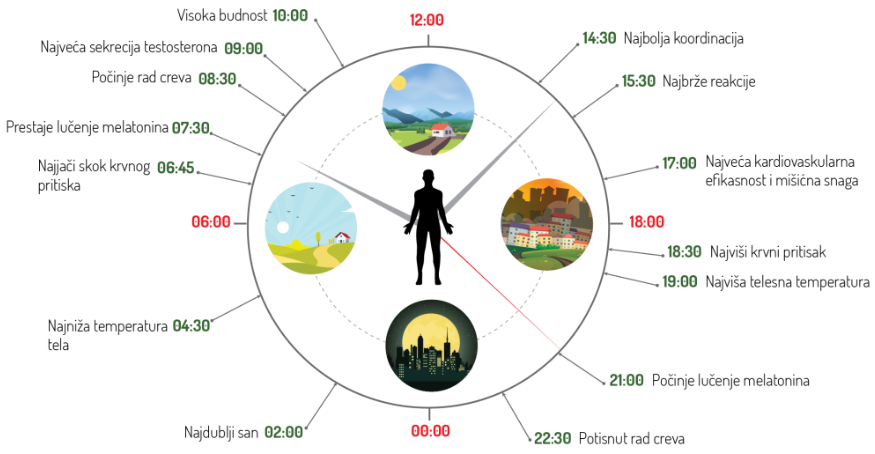 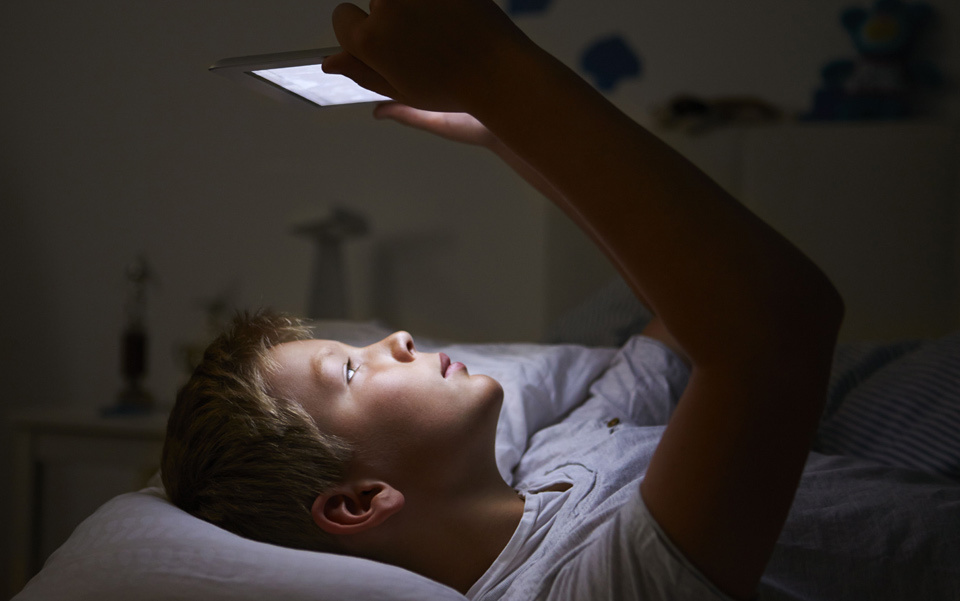 Osvesti se – Ozvezdi se!
Usmeri i ograniči svetlo
Promeni boju sijalice (2700 do 3000 K)
Povedi ljude da posmatraju nebo i pomozi im da se ne plaše mraka
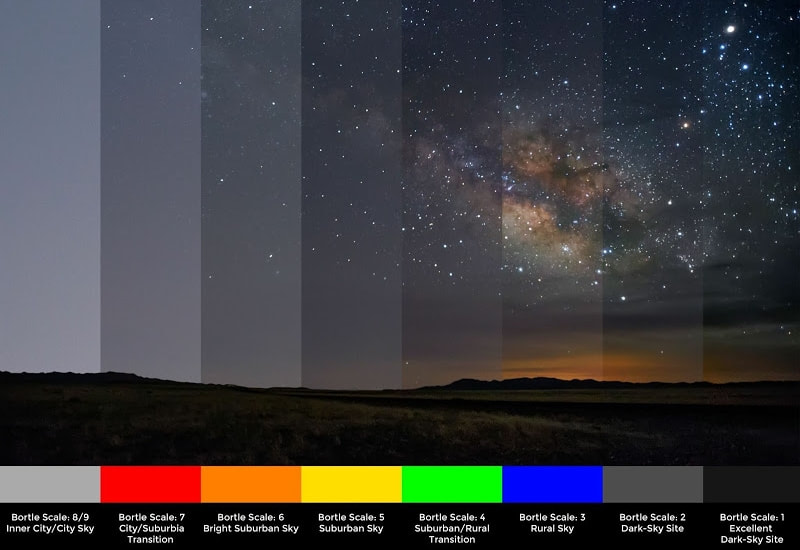 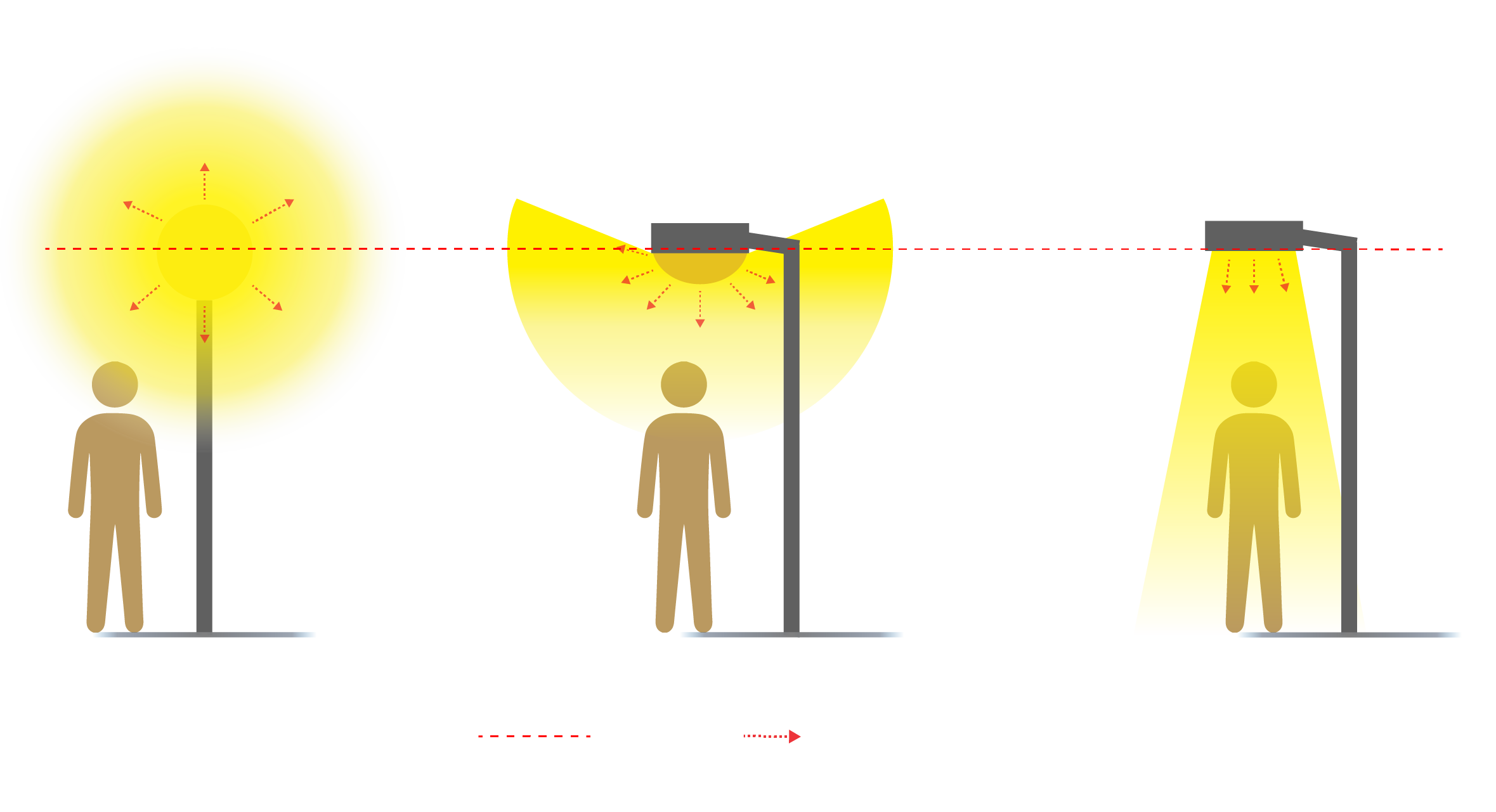 ŠTA PREDSTAVLJA SVETLOSNO ZAGAĐENJE
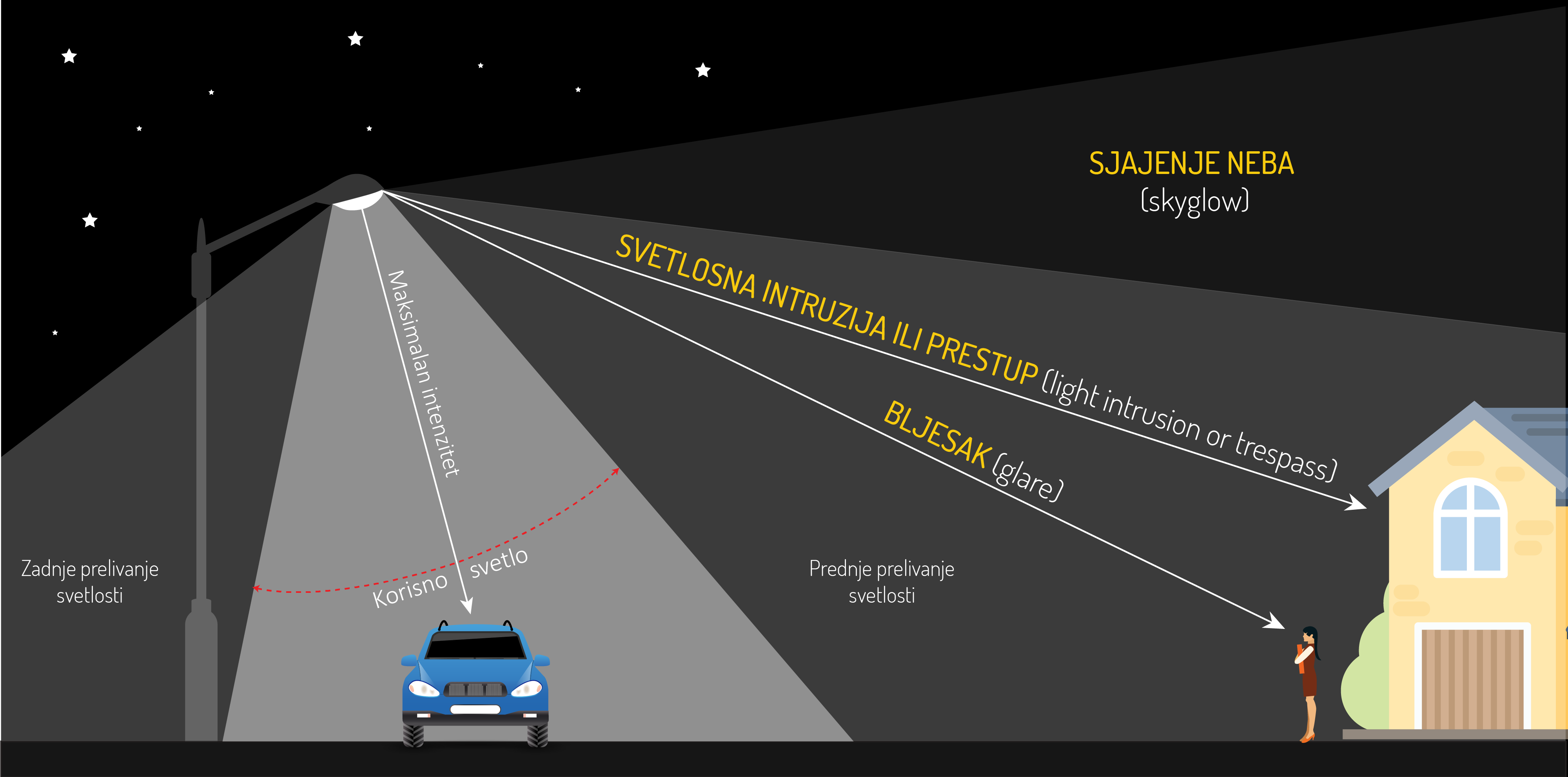 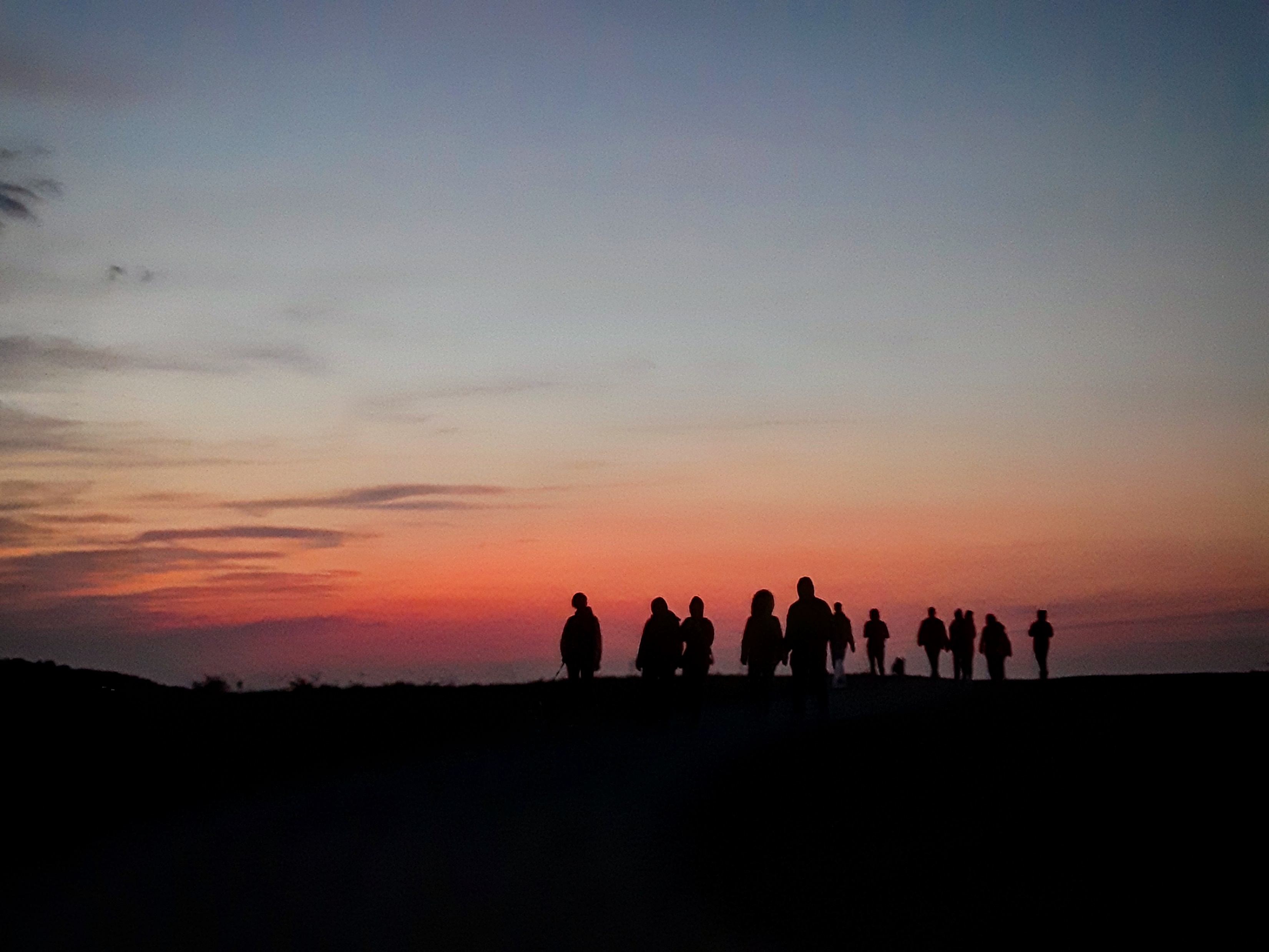 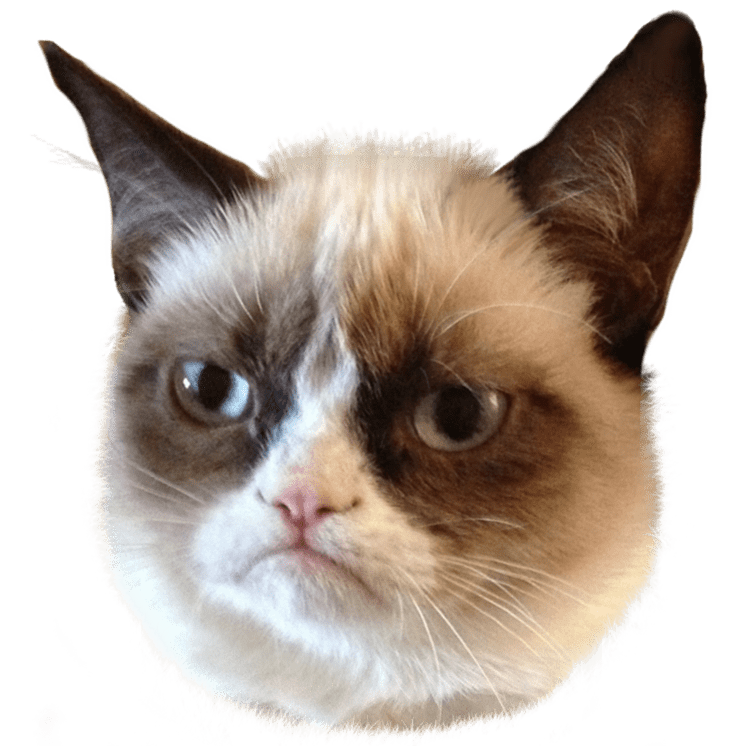 Možda ovo ipak 
ima nekog smisla.
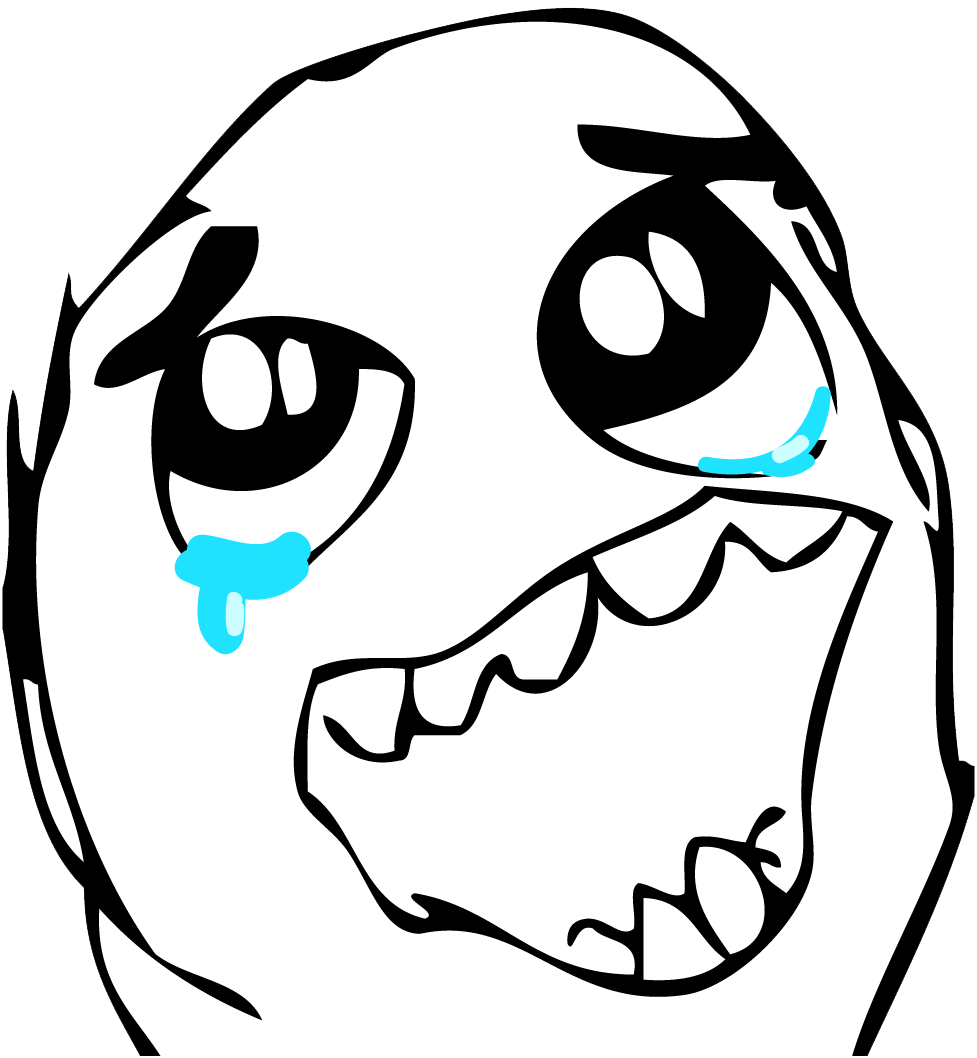 Hvala na pažnji, 
May the Force be with you!